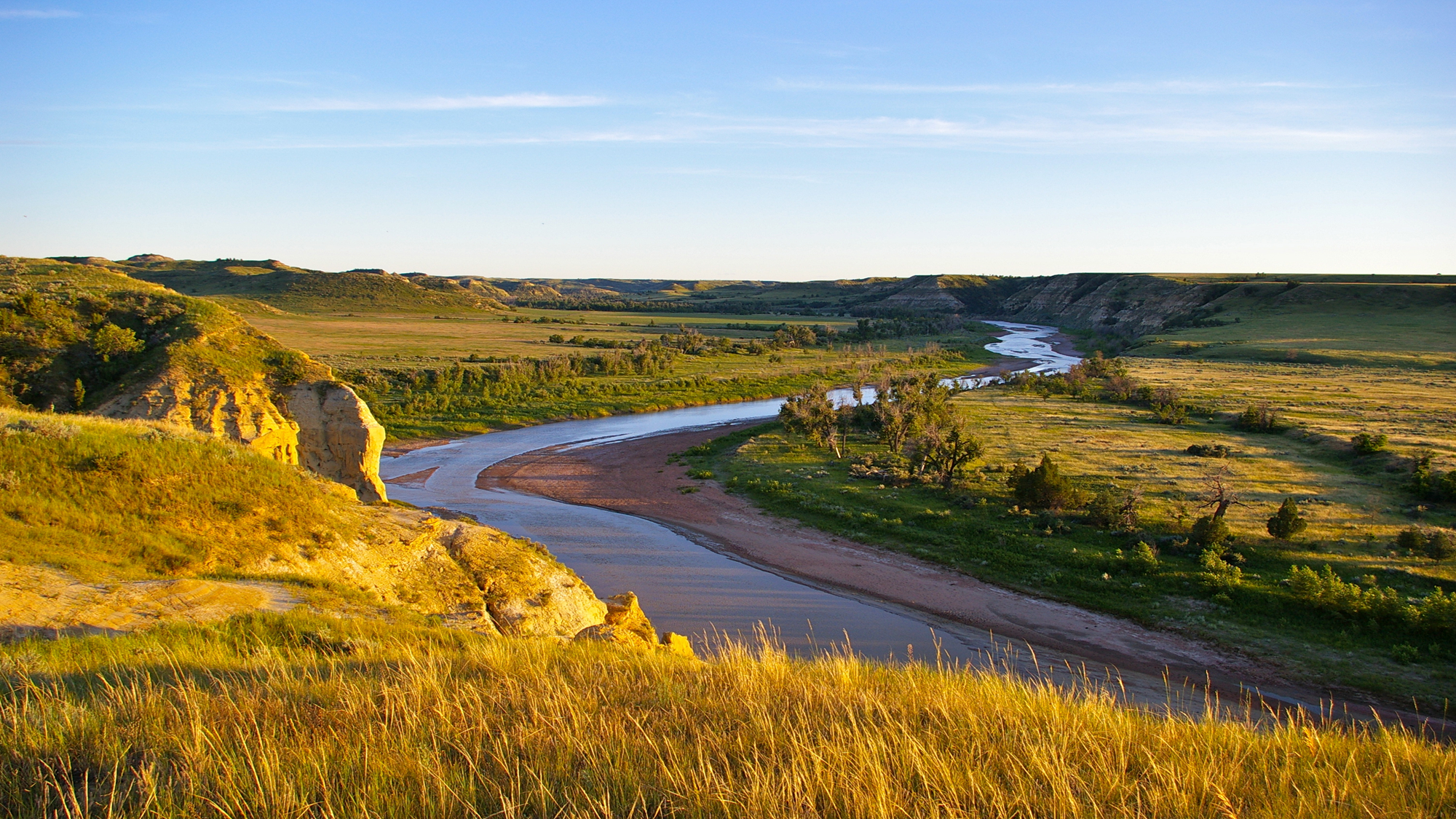 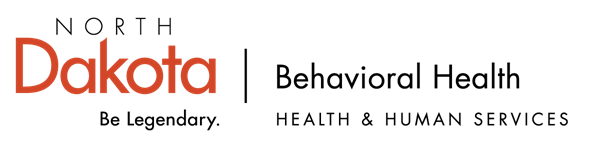 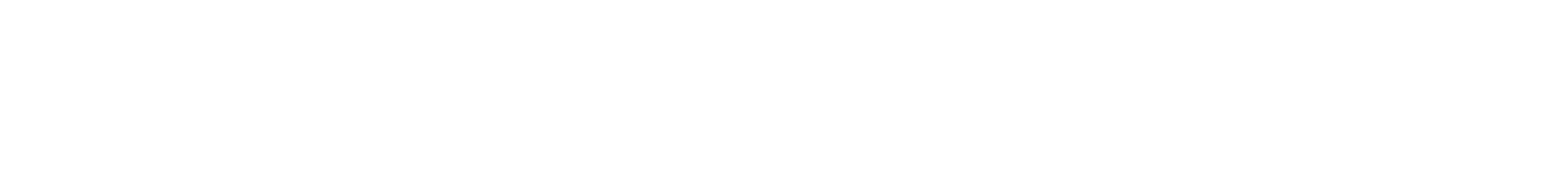 2022-2023 Quarterly Meeting #4
September 6, 2023
Agenda
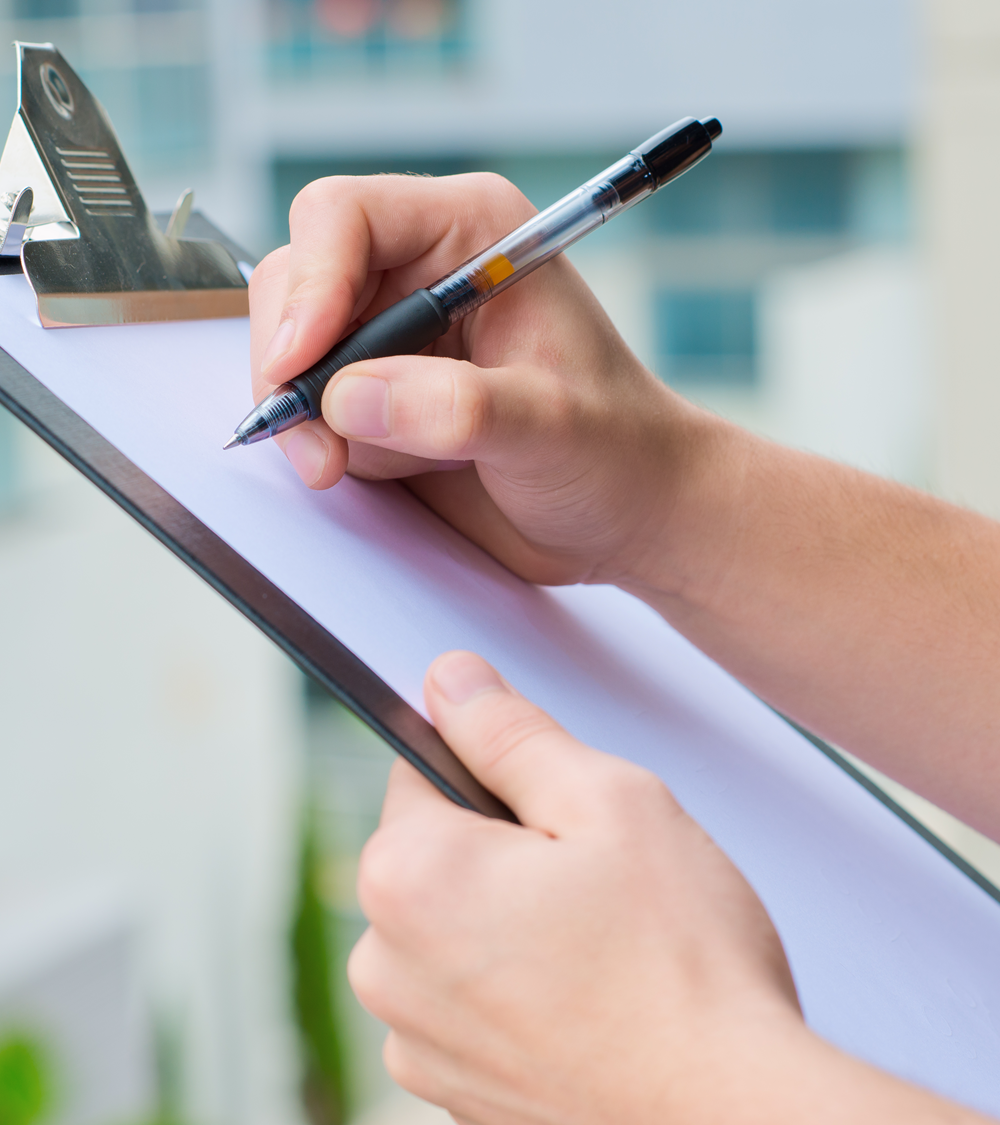 Conferences and Events
SOR 2023-2024 Grant 
2022-2023 Grant Final Report 
Opioid Settlement Allocation Plans 
Successes and Questions from grantees
Conferences and events
National Recovery Month – September
Opioid Settlement Advisory Committee Dickinson Listening Session – Western ND and tribes (date TBD)  
Recovery Reinvented – October 5th, 2023 in Minot
Behavioral Health Conference – October 24-26 

SOR funds may be used for attendance at Recovery Reinvented and the Behavioral Health Conference
Sor 2023-2024 Grant
On August 31, 2023, BHD received a Notice of Award (NOA) for the SOR grant 
Grant budget period: September 30, 2023 – September 29, 2024. 
Total SOR award: $4,000,000 ($1,900,000 allocated for community implementation)
Sor 2023-2024 Grant
Key changes to the ITA and allowable funding uses 
No longer allowing funds to be used for Parents Lead efforts UNLESS you are not receiving other grant funding such as SUPTRS
No longer allowing prevention education in schools
2022-2023 Grant Final Report
By September 30, 2023, grantees shall complete a final project summary report to include the following information:
Summary of progress made for each implemented strategy, including success stories.
Identified barriers to implementation for each strategy and efforts made to address them.
The final report can be emailed to Amy Lies amlies@nd.gov.
Opioid Settlement Allocation Plans
During the 68th Legislative Session, House Bill 1447 passed, stating the following: Political subdivisions that recovers and retains moneys as a result of opioid litigation shall collaborate with a public health unit on the use of the moneys for local programs for remediating and abating the opioid crisis. All political subdivisions shall provide an allocation plan to the Behavioral Health Division prior to expenditure.
You may submit allocation plans by visiting www.hhs.nd.gov/opioids/settlement and selecting the “Submit You Plan Here” button.
Successes and questions